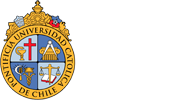 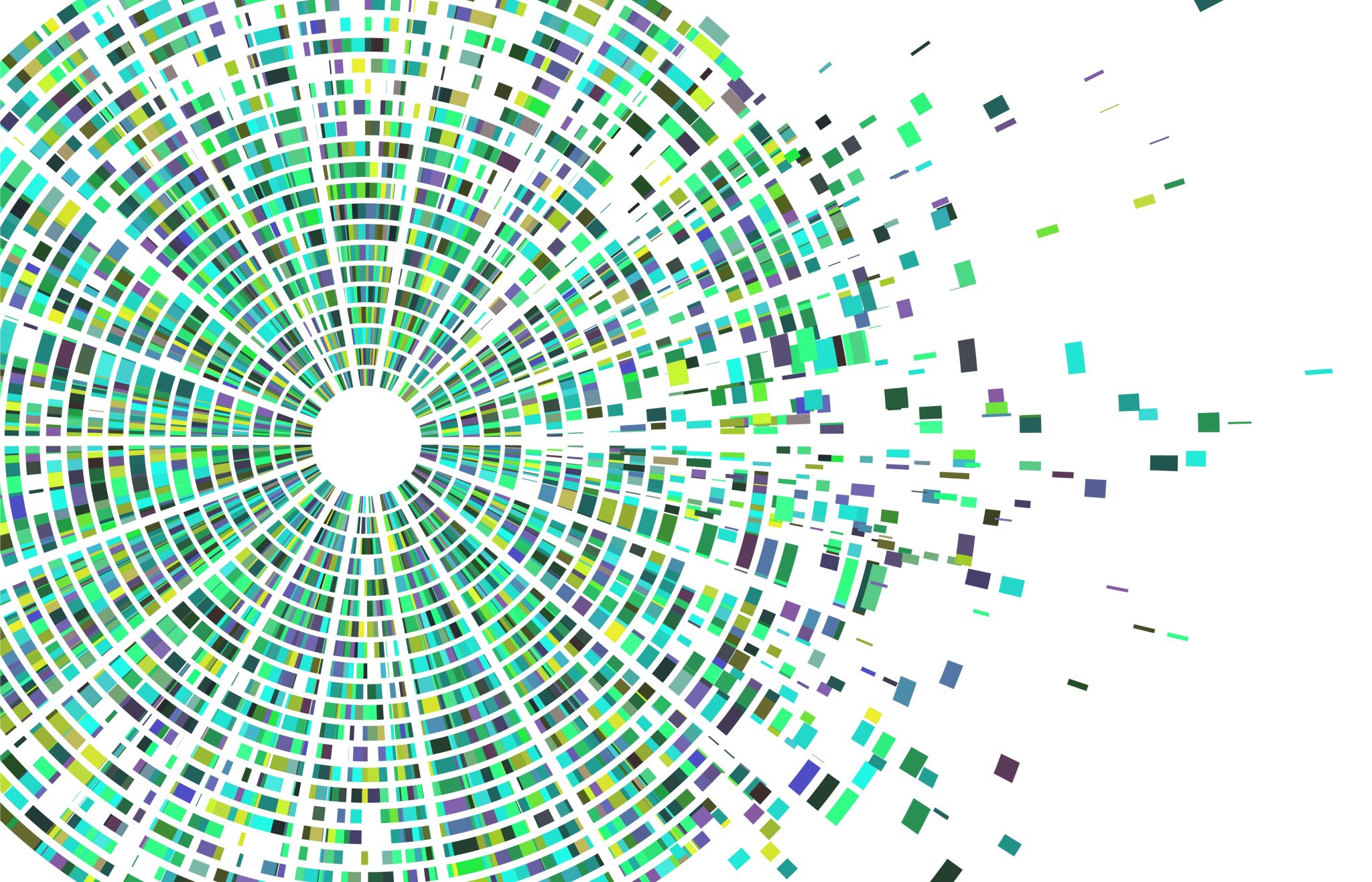 Pronóstico del Carcinoma oral de células escamosas
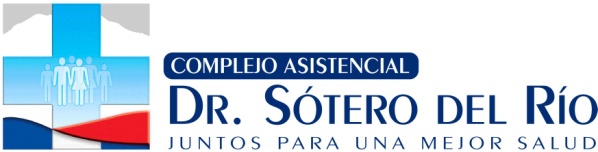 Dra. Verónica Palacios Inostroza .Pontificia Universidad Católica de Chile. Hospital Dr. Sotero del Río. Santiago de Chile.
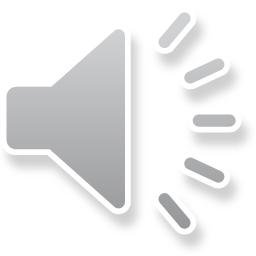 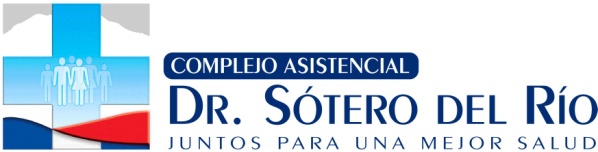 Agradecimientos
A la Dra. Gilda García Heredia , Sociedad Cubana de Ciencias Estomatológicas y del instituto Nacional de Oncología y radio biología
Al Dr. Benjamín Martínez Rondanelli. Patólogo Máxilo facial De la Universidad Mayor y Past President de la Sociedad de Patología Bucomaxilo facial de Chile.
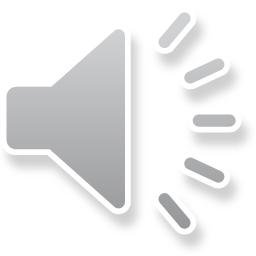 Qué es el Cáncer  Oral ???
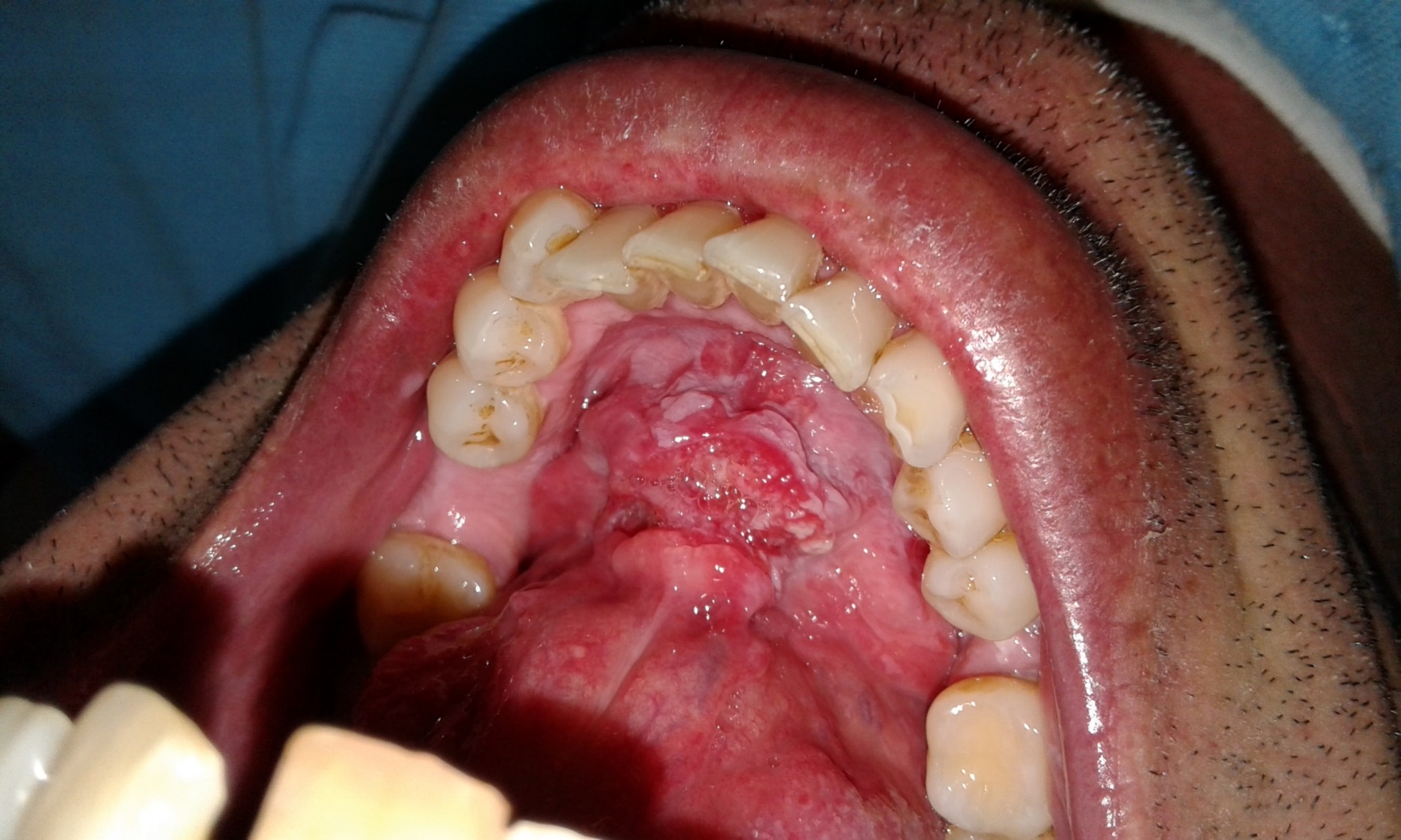 Enfermedad que se caracteriza porque las células que componen un tejido , se dividen sin control, invaden lo profundo y viajan a distancia para seguir creciendo, compitiendo  con las células sanas por los nutrientes  hasta tomar el control de la vida de una persona.
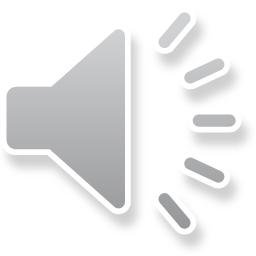 Rivera C.Essentials of oral cancer.Int J Clin Exp Pathol 2015;8(9):11884-11894
Objetivos
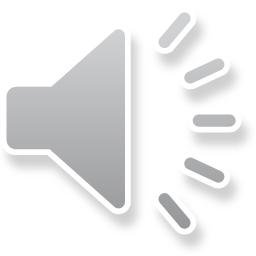 Tipos de Cáncer de la Cavidad Oral
Carcinoma Oral de Células escamosas

Linfomas

Neoplasia de Glándulas salivales 

Metástasis

Melanoma
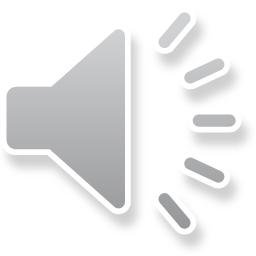 AJCC    UICC
N Engl J Med 2020;382:60-72. DOI: 10.1056/NEJMra1715715
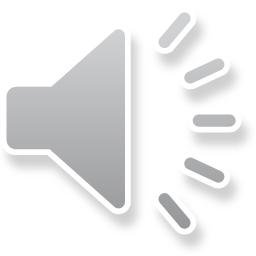 N Engl J Med 2020;382:60-72. DOI: 10.1056/NEJMra1715715
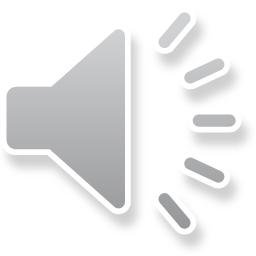 Aspectos  del pronóstico basados en las características histológicas del  tumor
Tamaño Tumoral
Profundidad de invasión ( Invasión peri neural, permeaciones vasculares y angioinvasión)
Diferenciación  
Score del frente de Invasión (FIT) 
Tasa de proliferación celular (Ki 67)
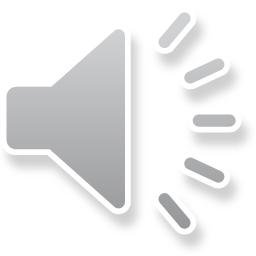 Extensión tumoral , pero lo más relevante , profundidad de invasión .
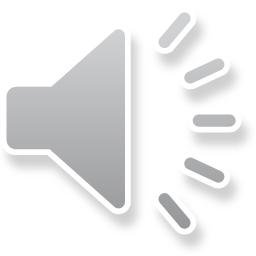 Profundidad en el análisis histológico
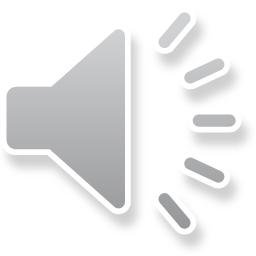 Invasión perineural
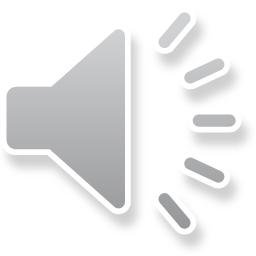 Score del frente de invasión tumoral FIT. Bryne
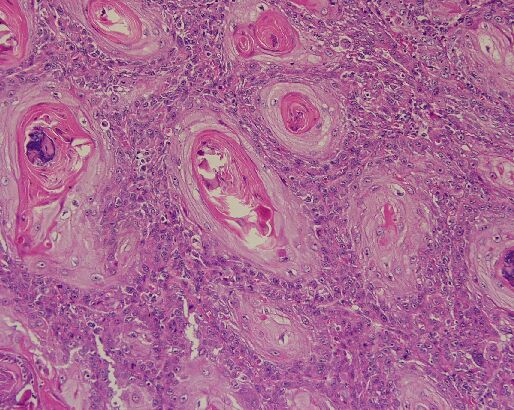 Grado de queratinización.
Pleomorfismo nuclear.
Patrón de invasión.
Respuesta del huésped.
Score hasta 16.
Valor pronostico.
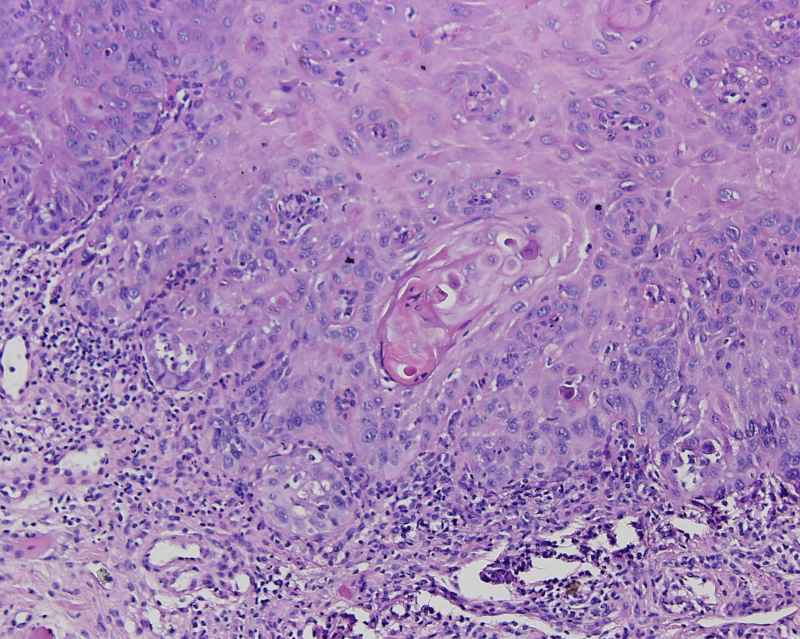 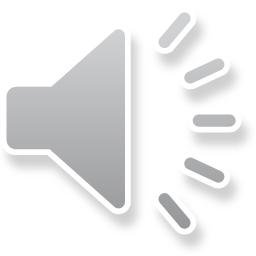 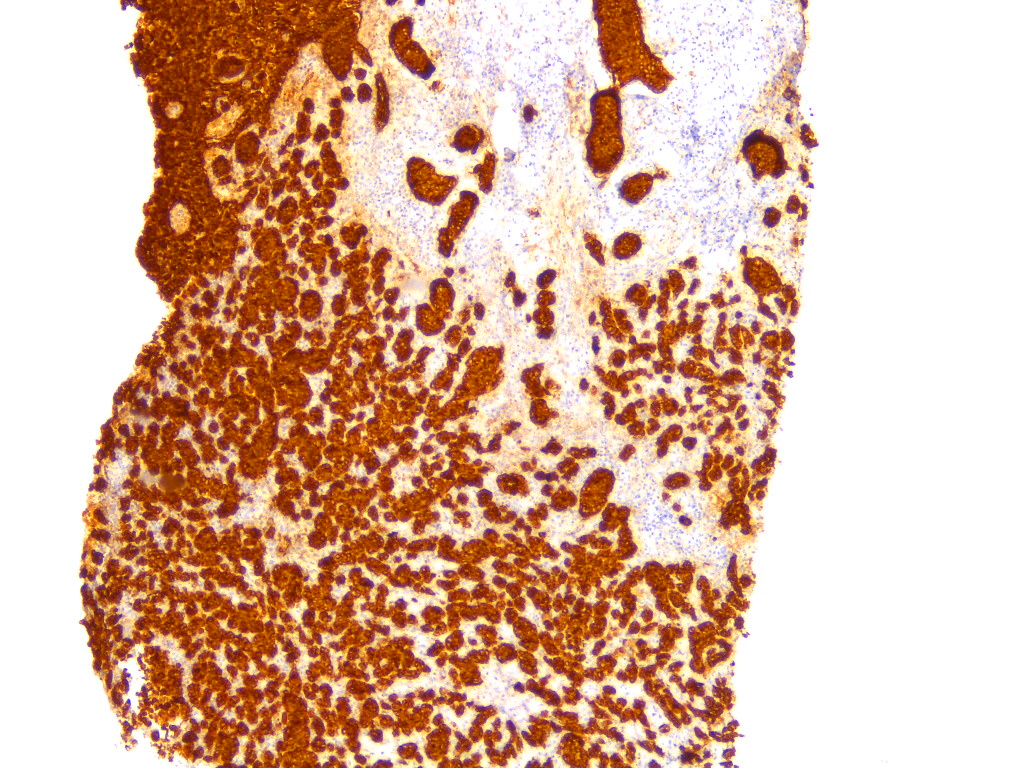 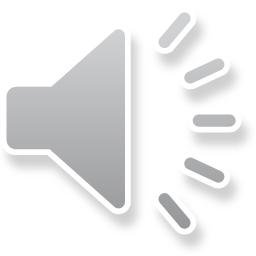 Tasa de proliferación tumoral : Ki67
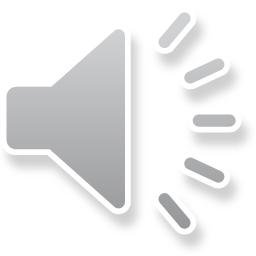 PRESENCIA DE Virus papiloma Transcripcionalmente activo en cáncer orofaríngeo modifica el pronóstico
La presencia de VPH es en gente 10 años más joven
 en promedio que aquellos casos VPH negativos.
Más en raza blanca
Sin historia  o con bajo consumo de consumo de tabaco
 y alcohol

Con un asociación aún no demostrada con consumo de
 marihuana
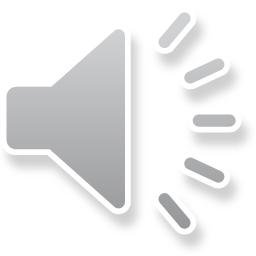 A los aspectos histológicos se suman :
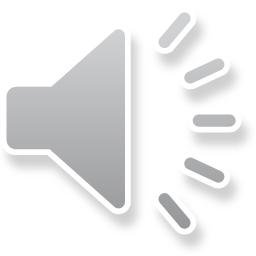 Pet Scan : se inyecta glucosa radioactiva al enfermo y las imágenes destacan las zonas tumorales.
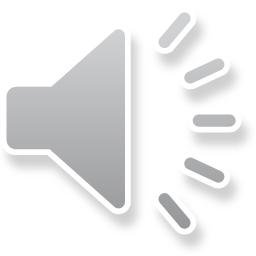 Aspectos  basados en el nivel de compromiso local y  diseminación tumoral en el momento del diagnóstico. Estadiaje TNM
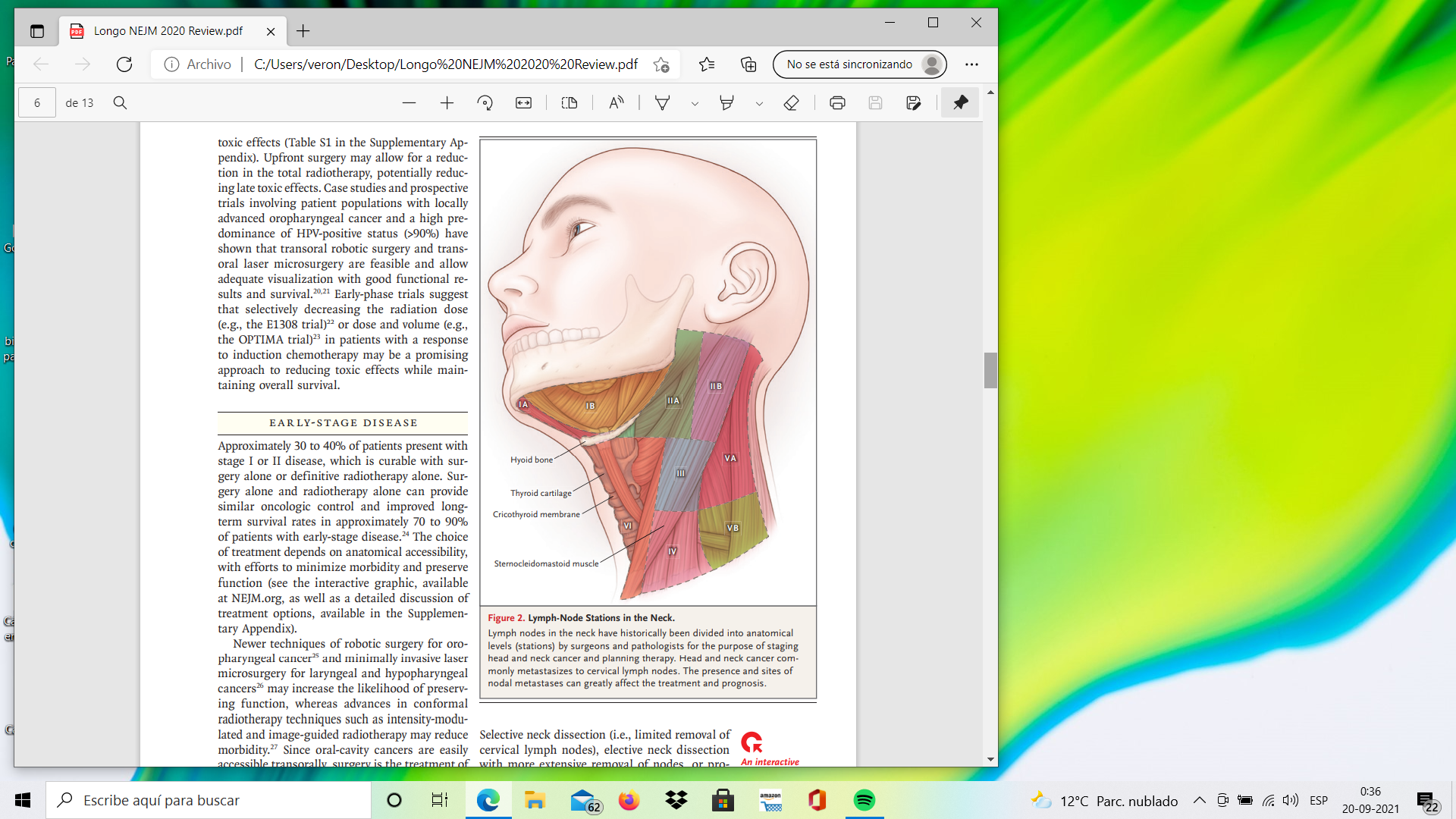 T: tamaño tumoral 

N: Compromiso de ganglios linfáticos   regionales

M: diseminación a distancia
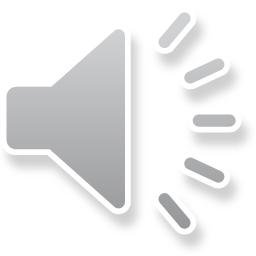 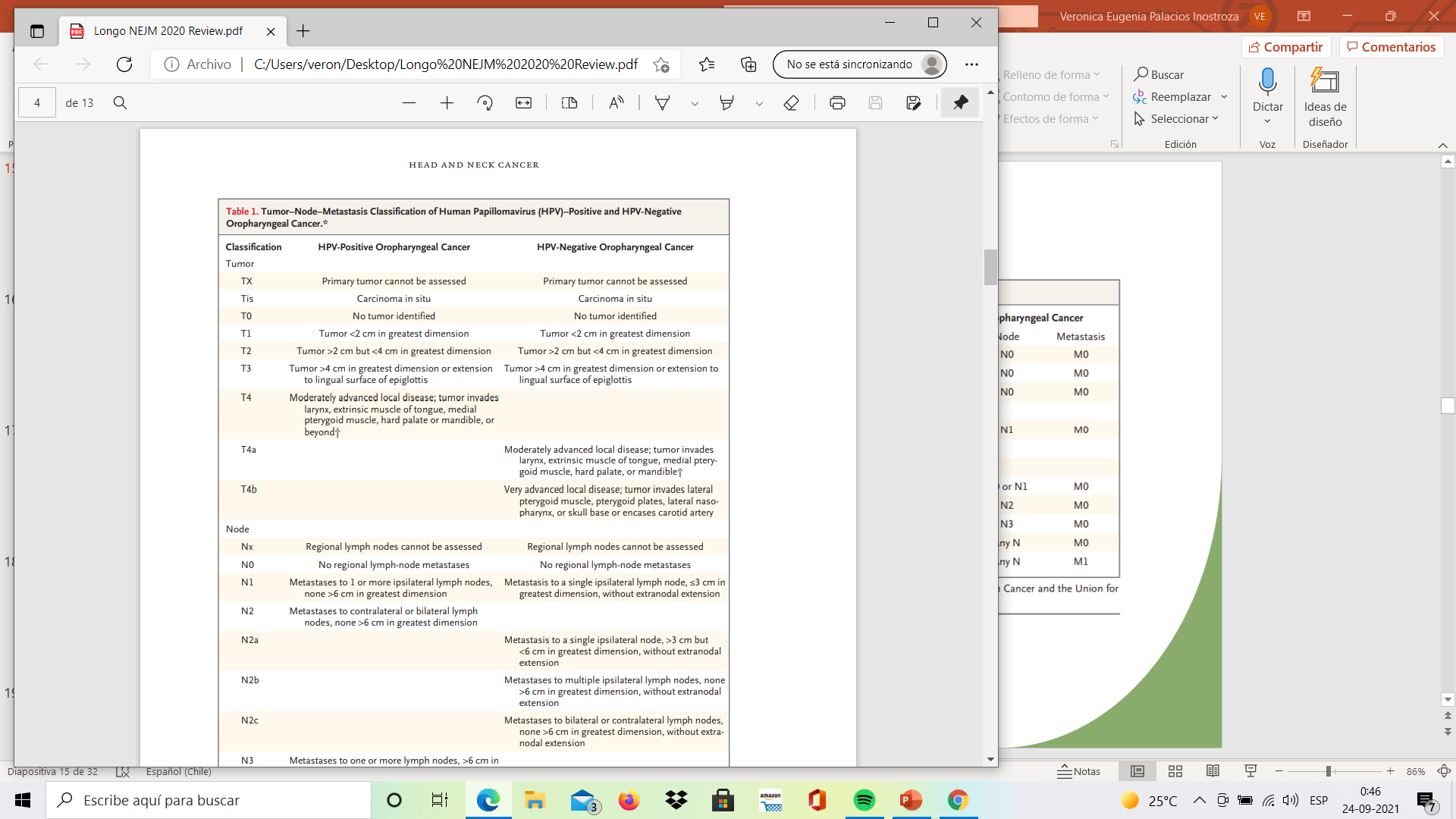 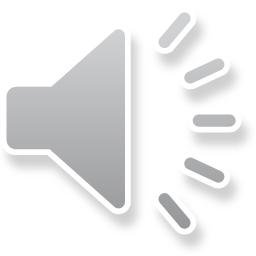 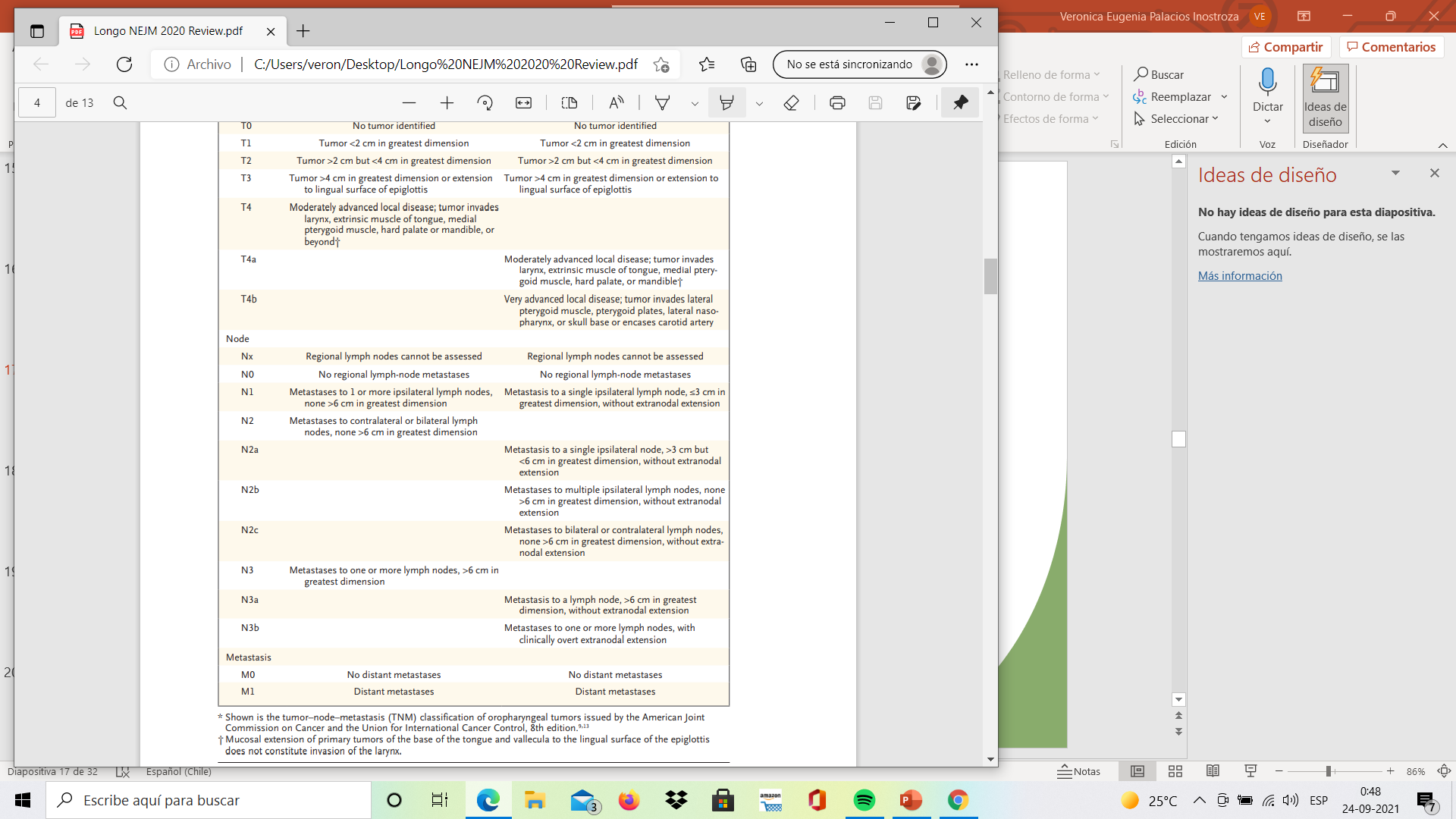 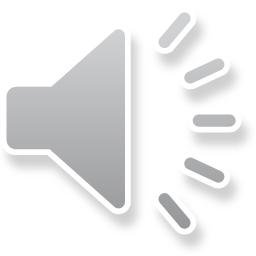 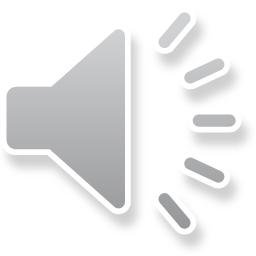 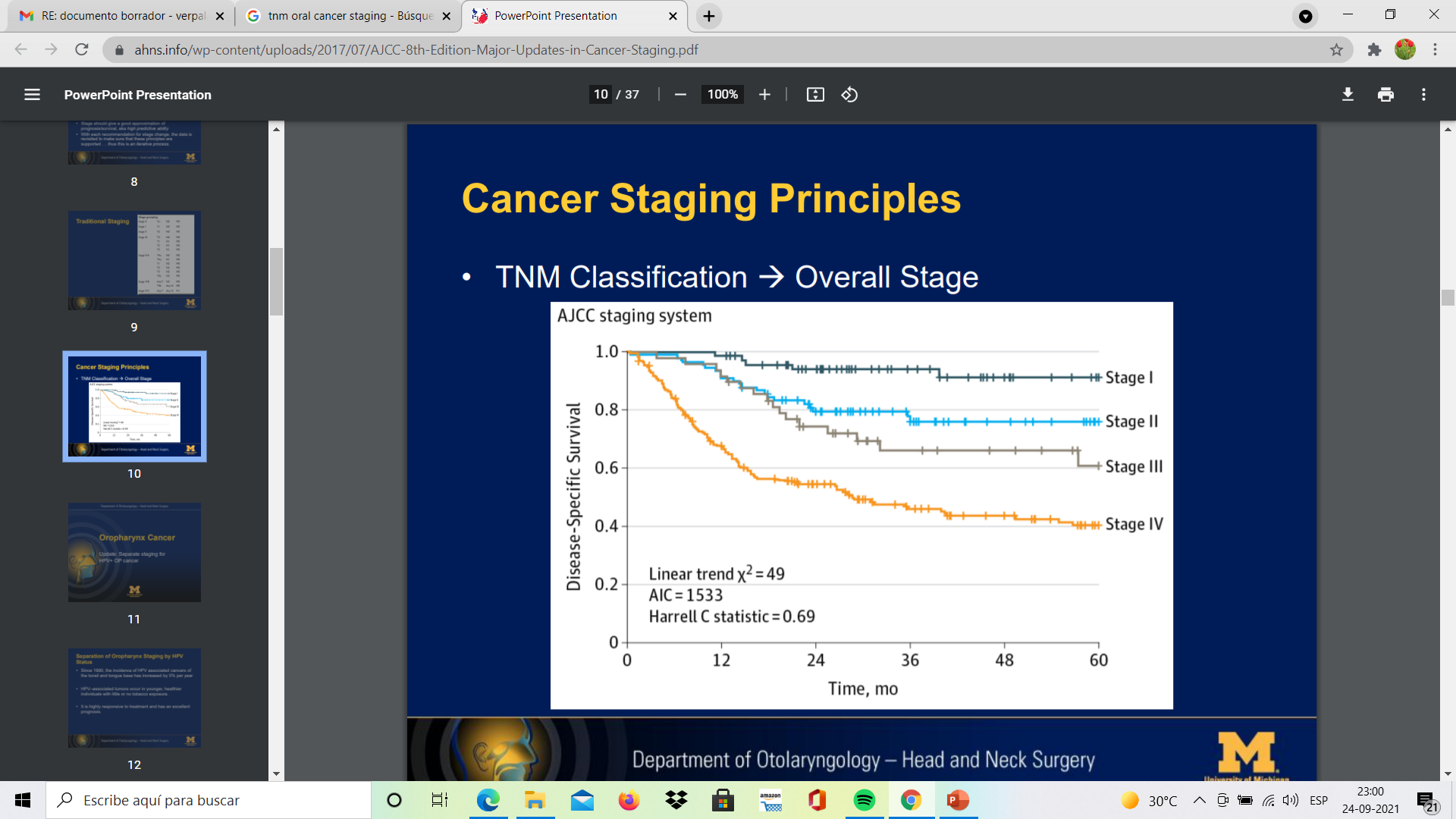 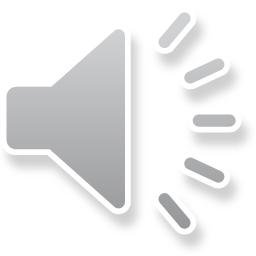 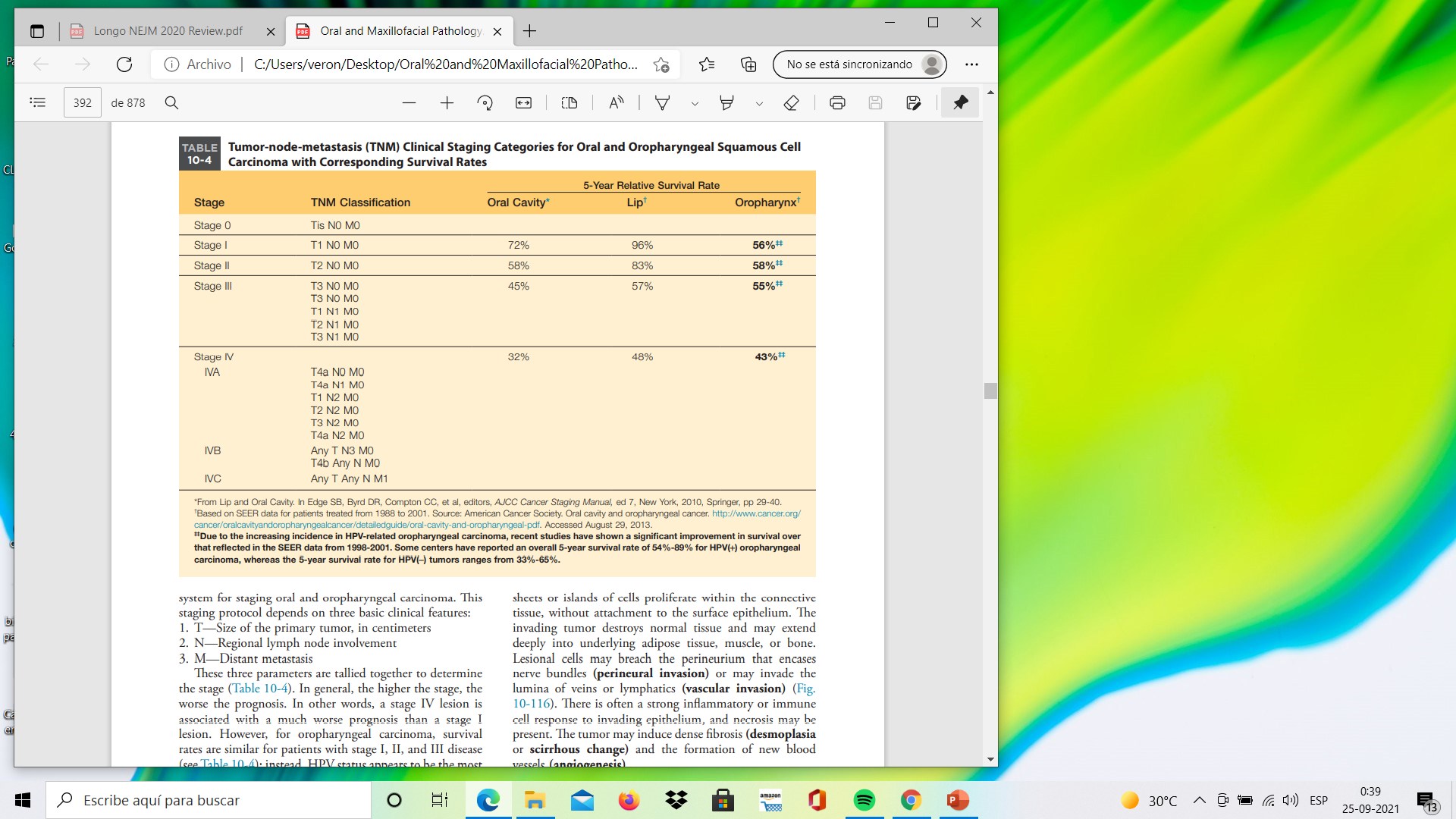 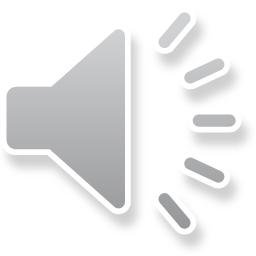 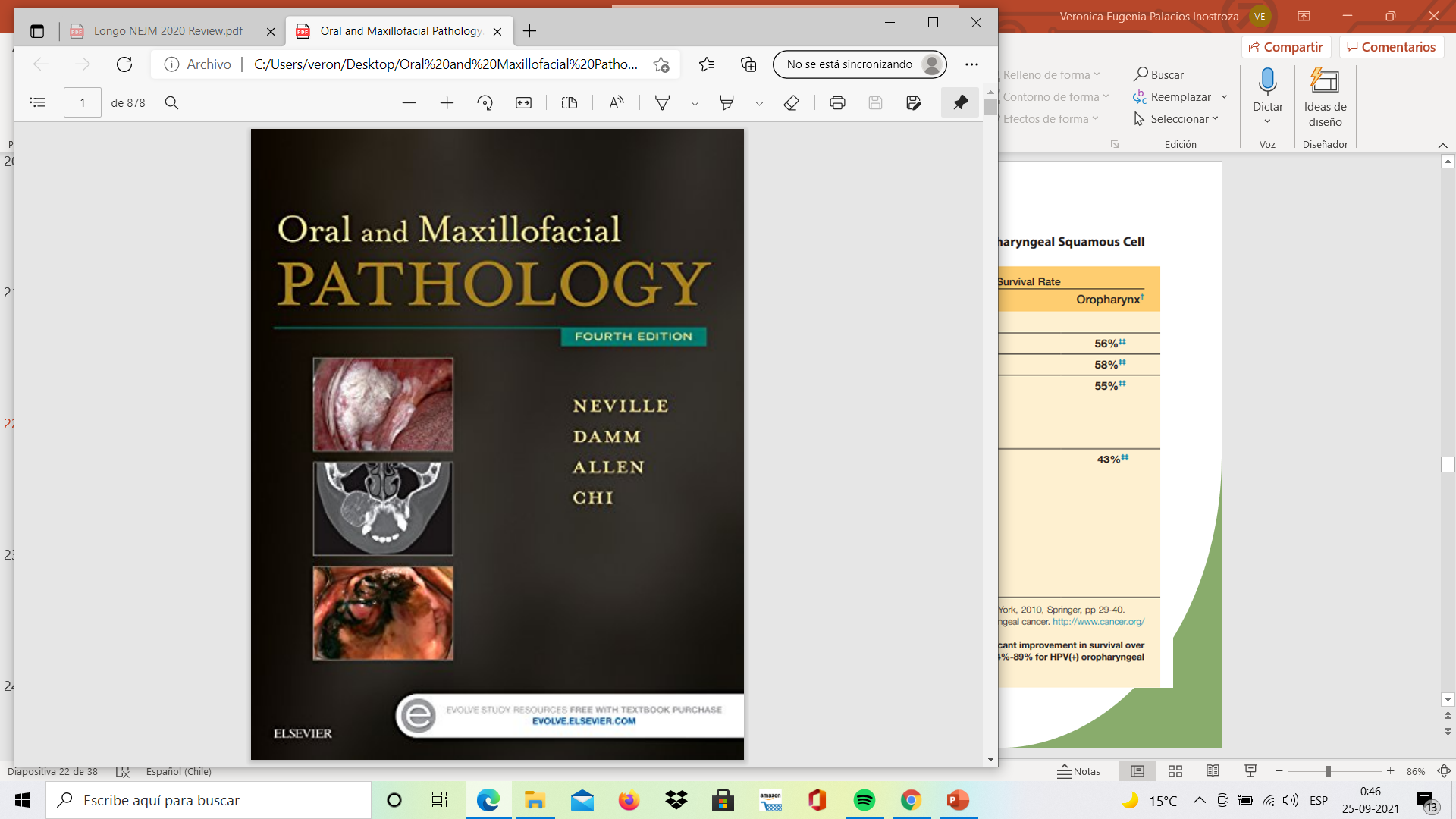 Teoría de Cancerización de campo
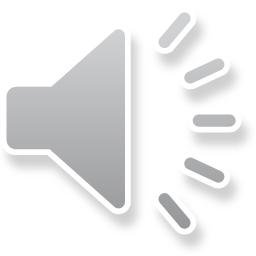 Recurrencia tumoral  o cancerización de Campo ???
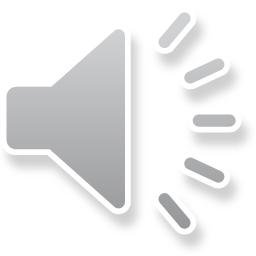 Experiencia del equipo oncológico
Debe tener una gran vocación para salvar la vida de los enfermos con cáncer   
Debe desarrollar habilidades y experiencia 
Debe formar y liderar equipos
Debe tener una fortaleza espiritual única.
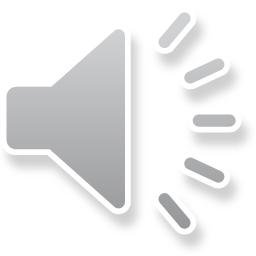 Determinantes sociales del enfermo
Estado de salud general 
Edad
Redes de apoyo
Estado de salud mental 
Motivación
Warnakulasuriya S. Riesgo significativo de cáncer oral asociado con un nivel socioeconómico bajo. Dent 2009 con base en Evid ; 10: 4-5
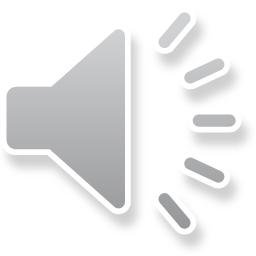 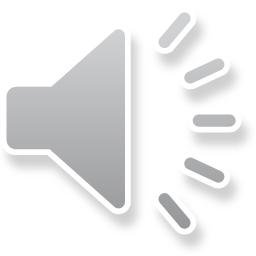 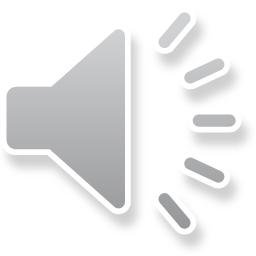 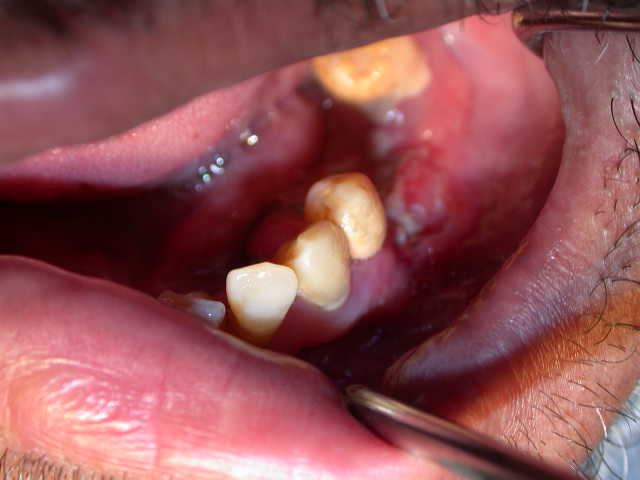 Infiltración ósea otorga un mal pronóstico
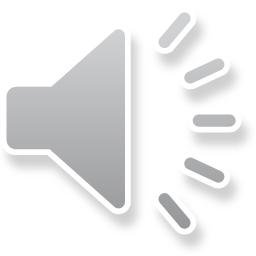 Infiltración muscular
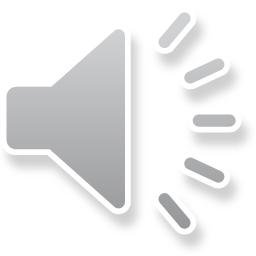 Infiltración de seno maxilar
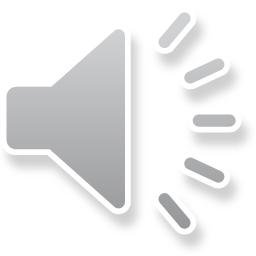 La mayoría de los enfermos consulta en estadios III y IV, con una sobrevida proporcionalmente más  corta a 5 años plazo.
SOBRETODO CON UNA MALA CALIDAD DE VIDA en la fase post terapia. 
Más que los datos cuantitativos de esta enfermedad , es muy necesario despertar conciencia en la autoridad sanitaria respecto a  la mala calidad de vida de los enfermos sobrevivientes al cáncer Oral, el alto costo de su rehabilitación  y la baja sobrevida a pesar de lo anterior.
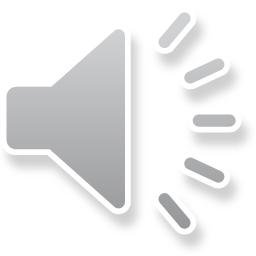 Experiencia del SSMSO …..alta mortalidad
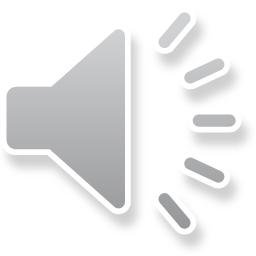 Calidad de vida después del cáncer
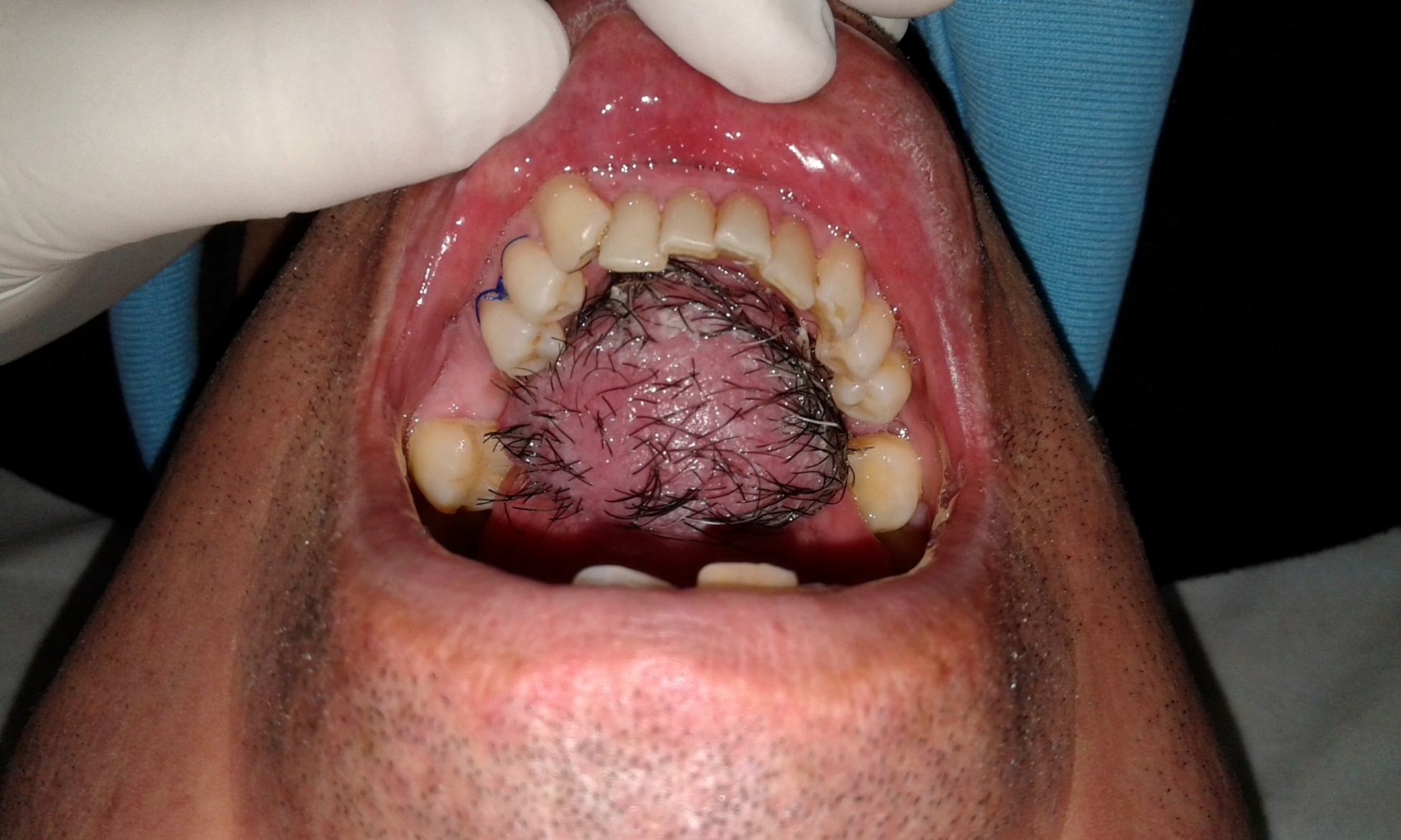 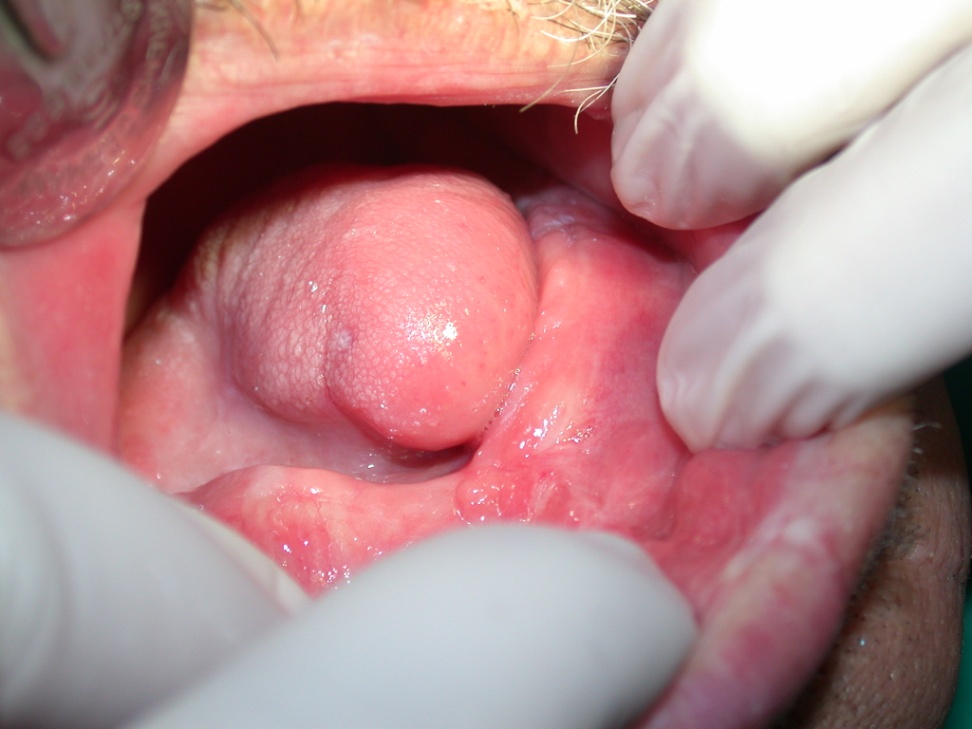 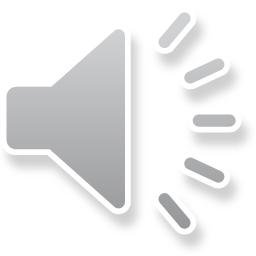 Rol del Diagnóstico precoz
En países como Cuba la experiencia de prevención por medio de programas nacionales de detección ha tenido gran impacto tanto en mantener la curabilidad, como en la reducción de la mortalidad, justificando la necesidad de implantar este tipo de actividades por medio de entidades de salud pública en Latinoamérica (Morales Navarro et al., 2009). 




CONTRERAS, W. & VENEGAS, B. Virus papiloma humano en cáncer oral y orofaríngeo. Revisión de la literatura. Int. J. Odontostomat., 9(3):427-435, 2015
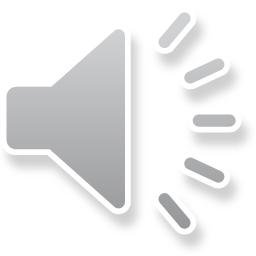 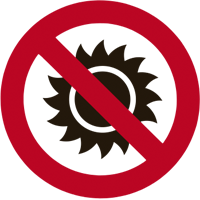 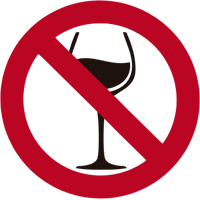 Educación
Autoexamen
Hábitos saludables
Higiene
Acceso a la medicina
Advertir sobre factores de riesgo e incentivar el autocuidado
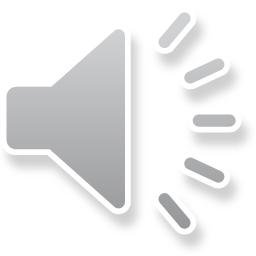 Autoexamen bucal .Campaña preventiva Minsal
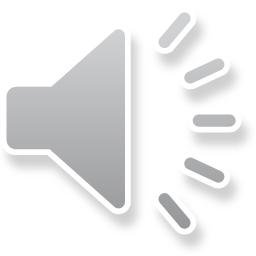 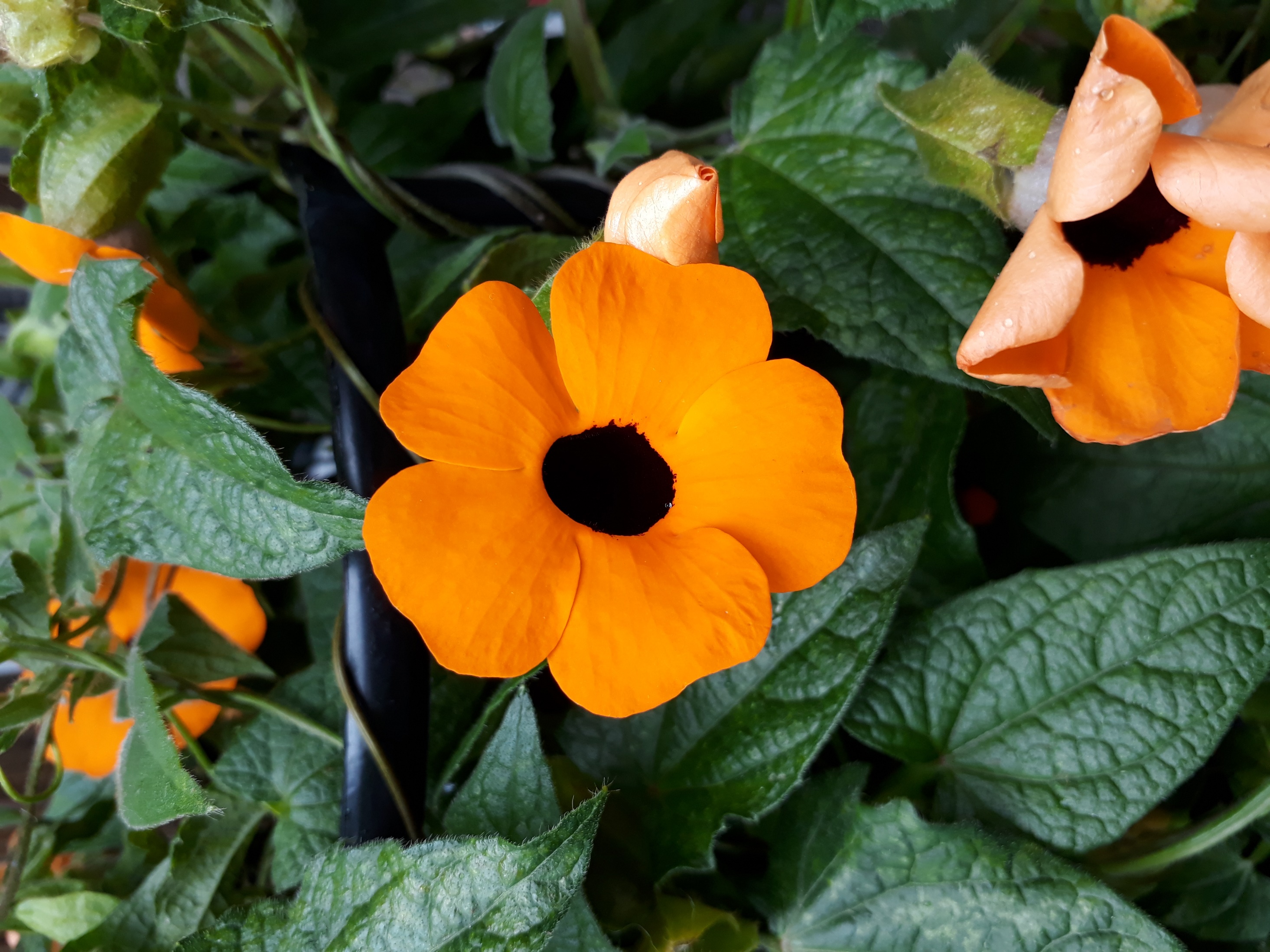 Muchas gracias
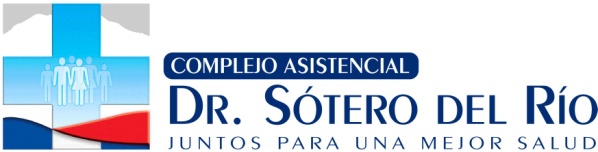 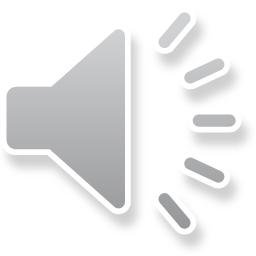